REGISTRO DE ENCARGADOS
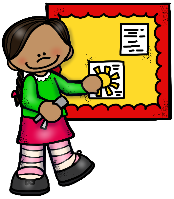 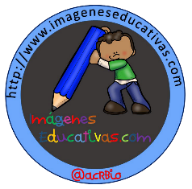 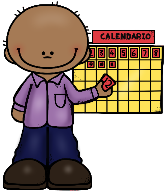 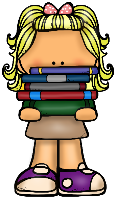 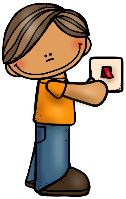 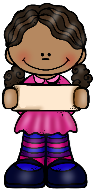 http://www.imageneseducativas.com